У мамы белые астры.
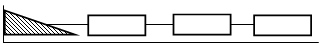 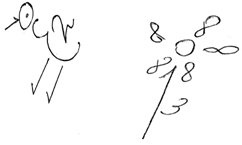 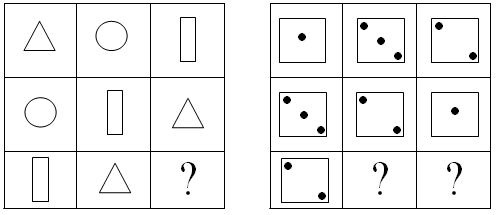 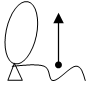 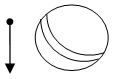 ок		(окно)
ок	(около)
о		(оса, Оля)
о	(Олег, осел)
об	(облако)
об	(обвал)
ох
оса
охота
огурец
В саду растут розовые астры.
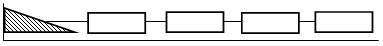 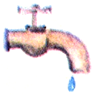 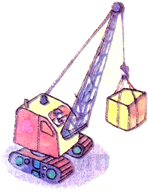 Звук [а]
буква    А  а
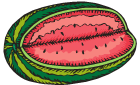 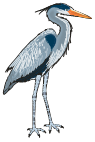 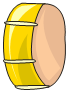 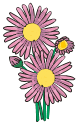 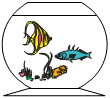 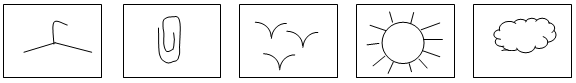 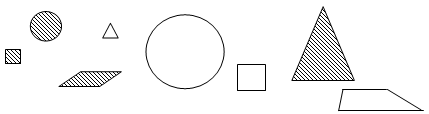 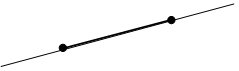 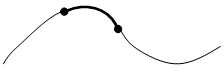 отрезок                 дуга
3 клетки вправо, 1 вниз, 1 вправо,
1 вниз, 1 влево, 1 вниз, 1 влево, 1 вниз,
3 вправо, 1 вниз, 2 влево, 1 вниз,
1 вправо, 1 вниз, 1 вправо, 1 вниз,
3 влево, 2 вверх, 1 влево, 2 вниз,
3 влево, 1 вверх, 1 вправо, 1 вверх,
1 вправо, 1 вверх, 2 влево, 1 вверх,
3 вправо, 1 вверх, 1 влево, 1 вверх,
1 влево, 1 вверх, 1 вправо, 1 вверх
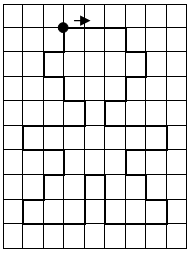 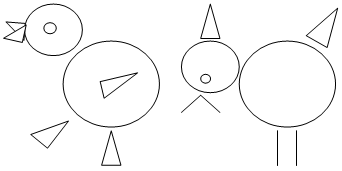 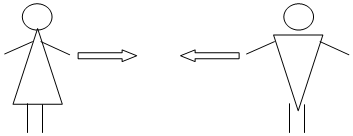 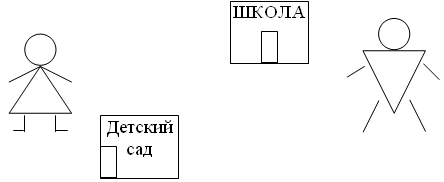 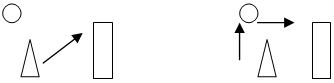 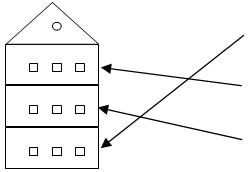